Phase 2 Progress Review Discussion Template
GSA, Office of Shared Solutions and Performance Improvement

Month, Year
1
Questions to be Answered
This template is intended to guide a Progress Review discussion between a Customer, Provider and Key Stakeholders.
2. Selection
2
Instructions for Completing This Template
This template is intended to guide a Progress Review discussion between a Customer, Provider and Key Stakeholders.
To use this template:
Use the source documents included within each slide to develop summary-level information that will help guide the Progress Review
Be prepared to discuss specific questions/content included on each slide before or during the Progress Review
Once complete, schedule a Progress Review meeting
Documentation Required for Phase 2 Progress Review
The following documentation is required in guiding a discussion to demonstrate readiness and gain approval for Phase 2. Agencies purchasing transaction processing services only will identify relevant activities and artifacts for their project using the M3 Services Tailoring Guide.
4
M3 Risk Assessment Tool
Determine the risk rating at the end of Phase 2 using the M3 Risk Assessment Tool and submit with Progress Review material.
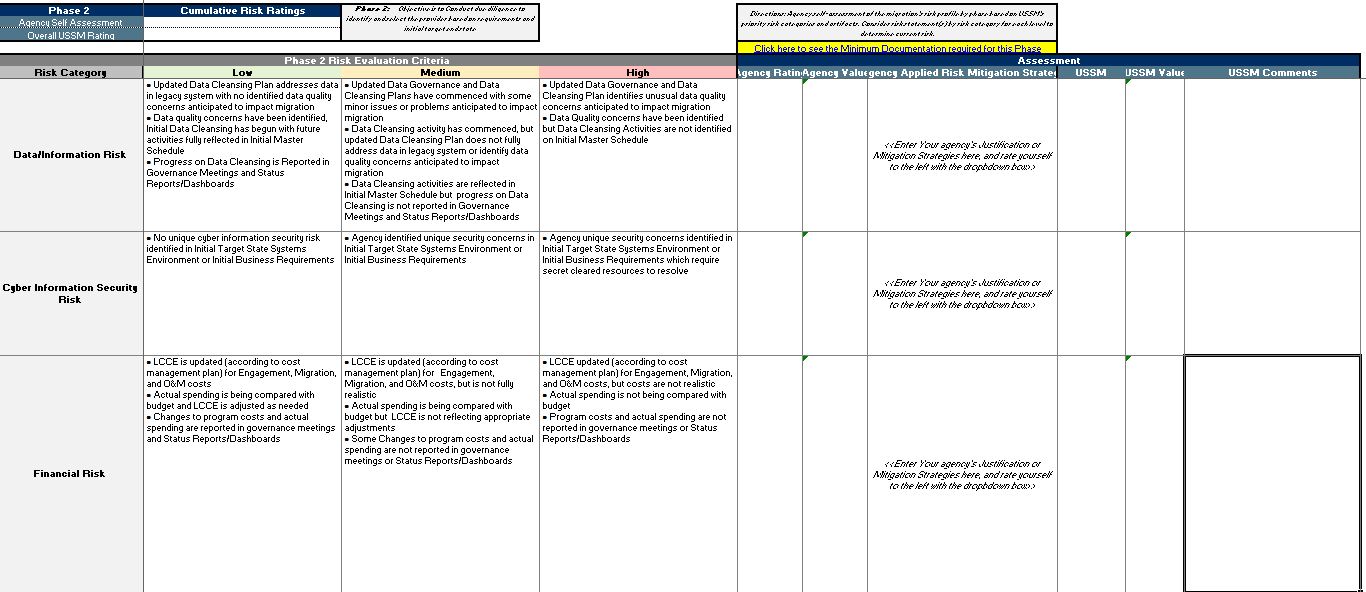 ILLUSTRATIVE
5
Initial Master Schedule Overview
Provide an overview of the Initial Master Schedule as of Phase 2
Provide an updated Master Schedule, which should include in addition:  
Estimated migration schedule from Provider Selection
Estimated RFP release and award timeline (Commercial Only)
**Provide information by month and year
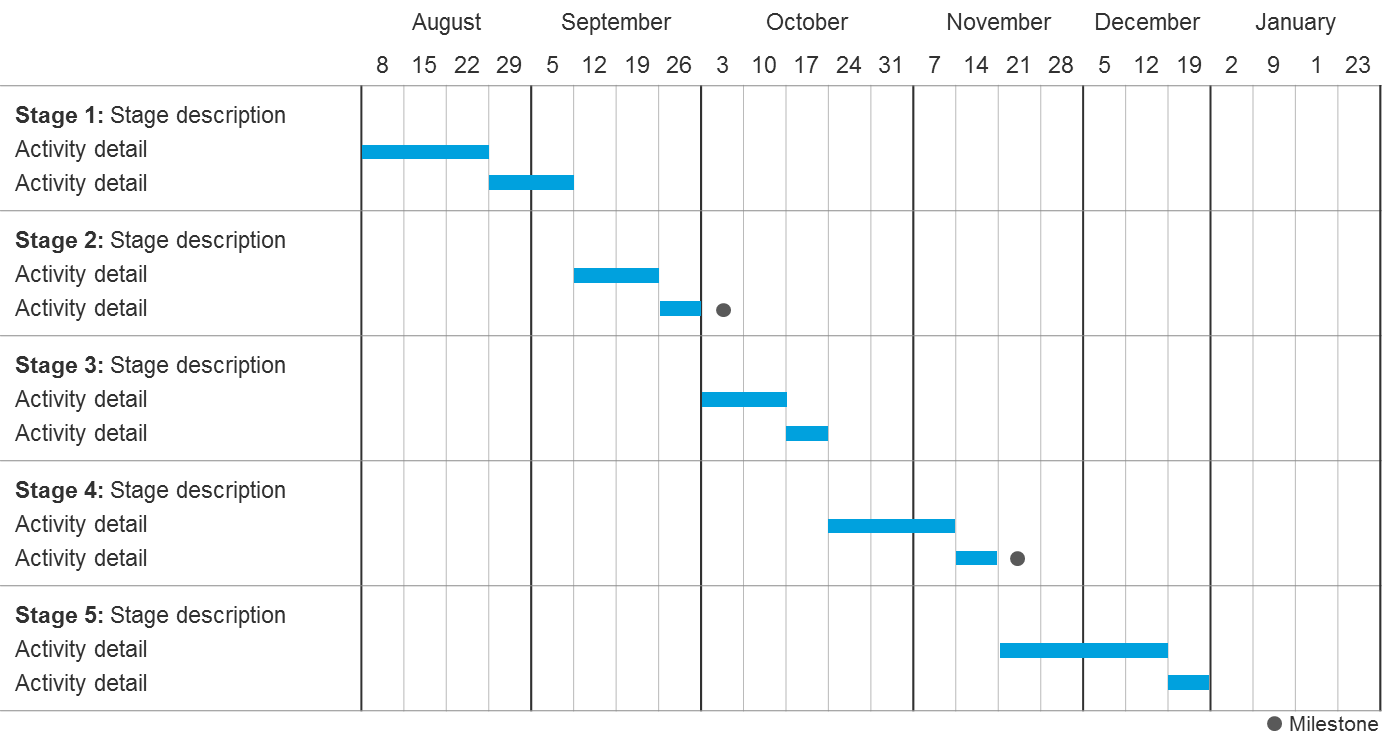 ILLUSTRATIVE
6
Life Cycle Cost Estimate
Provide the estimated cost based on the LCCE*.
Develop the life cycle cost information for Phase 2 based on any changes or refinement in scope of the program from when the Project Business Case was developed
ILLUSTRATIVE
*To avoid duplication of effort, agencies are encouraged to use their existing budgetary documentation, when available, to provide cost estimates.
7
Provider Selection Summary
Provide overview of how a provider was selected or will be selected based on decision to use a commercial or federal provider
Federal Provider
Commercial Provider
Describe the following:
The approach and results of your market assessment
Which Federal provider was selected, criteria used for selection, and the rationale for selecting the provider
Provide an overview of:
The approach and results of your market assessment
The justification for using a commercial provider
The scope of services you will be requesting within the Request for Proposal (RFP)
The timeline and plan for issuing the RFP
8
Resource Management Plan Update (Customer)
Provide an Organization Chart and indicate required number of full time equivalents (FTEs)/resources, existing resource gaps, and plan to fill resource gaps
Consider including the following:
The roles and responsibilities needed for the customer migration team for Phase 3
Total number of resources needed and total number of resources staffed
The percentage of time required for each position on the customer migration team
Vacant positions and plan to fill each position
For each role, indicate if resources are in an acting, detailed, or contractor-filled position
9
Resource Management Plan Overview (Provider)
Provide an Organization Chart and indicate required number of full time equivalents (FTEs)/resources, existing resource gaps, and plan to fill resource gaps
Consider including the following:
The roles and responsibilities needed for the provider migration team for Phase 3
Total number of resources needed and total number of resources staffed
The percentage of time required for each position on the provider migration team
Vacant positions and plan to fill each position
For each role, indicate if resources are in an acting, detailed, or contractor-filled position
10
Scope of Services Overview
Describe which services the organization desires for migration and Operations and Maintenance (O&M)
O&M
Migration
Describe required migration services (e.g., training, data conversion, systems integration) from the provider
Describe required O&M services, including:
Desired service (e.g., Financial Management, HR, Acquisition)
Function (e.g., Payable Management)
Description of services (i.e., transaction processing, business application support)
11
Acquisition Strategy
Provide the details around planned procurements to support the migration
Potential data points could include:
Planned procurements for future phases, including provider Request for Proposals (RFPs) (if Commercial):
ILLUSTRATIVE
*Statuses may include: Early Planning, Requirements Defined, RFP Released, Award Complete
12
Change Management and Communications Approach
Describe the approach and strategy for change management, communications, and stakeholder management
Consider providing updates to the following:
The stakeholders that will be impacted by the migration
The change management activities that are planned for the program lifecycle with activity owners for the following:
Business Process Re-engineering
Communications
Training
Workforce Alignment
13
Labor Relations Strategy
Describe the expected impact on labor relations
Consider including the following information:
What are the collective bargaining agreements that are impacted?
What is the plan to negotiate with unions?
14
Data Management/Data Quality Approach
Provide an overview of the data management and quality approach including an overview of findings from the initial data assessment
Considering providing updates to the following:
The results of your data quality assessment
Data cleansing activities that have already begun
The timeline for future data cleansing activities
Success criteria used to measure data quality
15
Top Risks
Provide the top 5 – 10 risks identified to date and proposed mitigation strategies
16
Next Steps
Please describe the activities planned for the next 30, 60, and 90 days
17